Level 3  Certificate/Diploma in Food Science and Nutrition
The Level 3 Food Science Diploma
(2 year course)  has the same value as a 
A-Level and is recognised by all universities
Level 3 Food Science and Nutrition taster lesson
Ento-moph-agy
Level 3 Certificate in Food Science and Nutrition
Year 12
Level 3 Diploma in Food Science and Nutrition
Year 13
Reasons to study …..
Level 3 Food Science and Nutrition qualiﬁcations allow students to gain a knowledge about the food and nutrition industry. 

Students will have the opportunity to learn about 
the relationship between the human body and food 
practical skills for cooking and preparing food. 

Students will be able to consider employment in a range of diﬀerent industries including the food and drink sectors of hospitality, catering, food production and food retail
Plan, Do, Review
Level 3 Food Science has been designed around the concept of a ‘plan, do, review’ approach to learning. 
There is a strong emphasis on practical work, making this an ideal choice for students who prefer to learn by doing.
Questions to think about in Unit 1
Why do we need to follow food hygiene regulations? 
What is cross contamination? 
How do you know something is cooked and safe to eat? 
What are nutrients? 
Why do we need them? Is any food “bad” for us? Could fizzy drinks replace water? 
How does loss of mobility affect what I need to eat? 
Should we eat more in the winter? 
Can vitamin tablets replace fresh fruit? How can you make sure that when you cook a meal, everything is ready on time? 
How can you a make a dish look attractive?
What you would cover in Y12
Theory
Understand the importance of food safety
Understand properties of nutrients
Understand the relationship between nutrients and the human body
Be able to plan nutritional requirements

Practical Skills
Be able to plan production of complex dishes
Be able to cook complex dishes
Delivery of unit 1
Presentations
Case study's
Posters/ booklets
Practical activities
Visits to workplaces such as a day centres for adults and investigating how menus meet nutrition and food safety requirements 
Talks by an Environmental Health Officer 
Carrying out a work based activity such as cooking nutritious meals for a group of adults preparing for a sporting event 
Arranging visits to workplaces such as a hospital kitchen to observe how large scale food production is planned and implemented 
•Talks by visiting speakers
Exams
The Level 3 Food Science certificate 
(2 year course)  has the same value as a A-Level and is recognised by all universities
In the June in Year 13
90 mins
3 sections 

Short answers
Extended answers
Case study questions
Worth 50%
Level 3 Food Science and Nutrition taster lesson
Ento-moph-agy
What do you think entomophagy mean???
Video Entomophagy: Food of the future
Questions…..
1
2
3
How do you feel about eating insects?
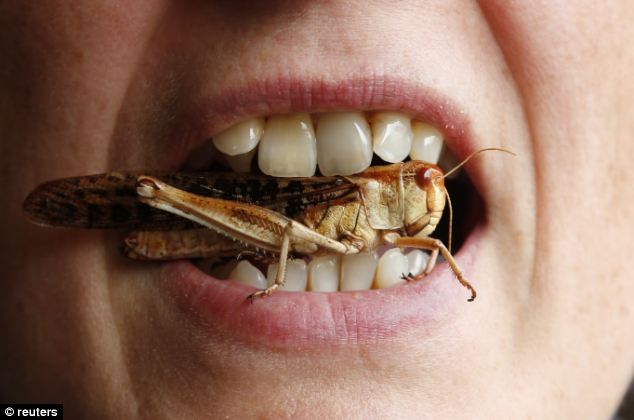 Will you take the Bush Tucker Trial?
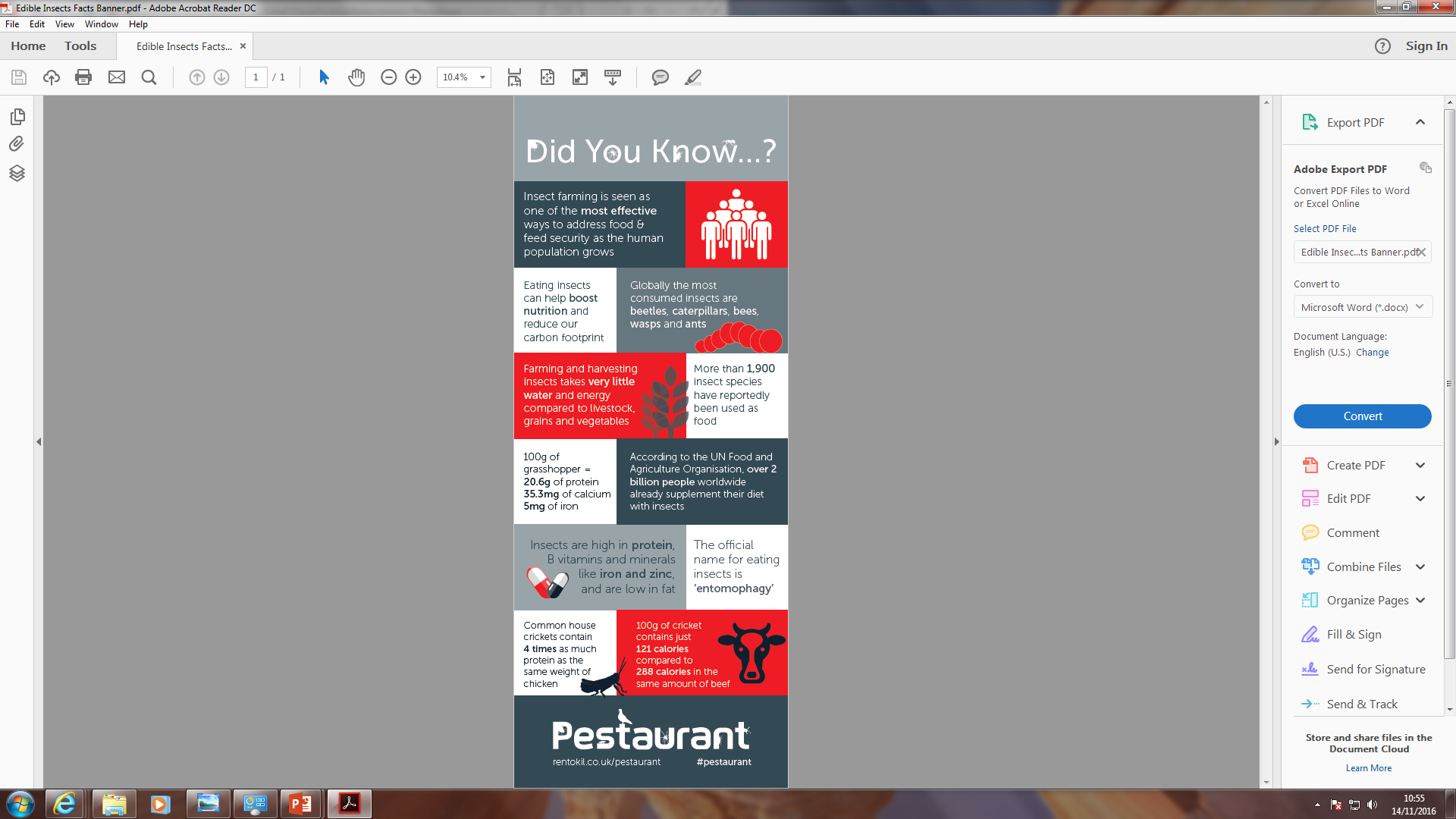 How does eating bugs link to protein?
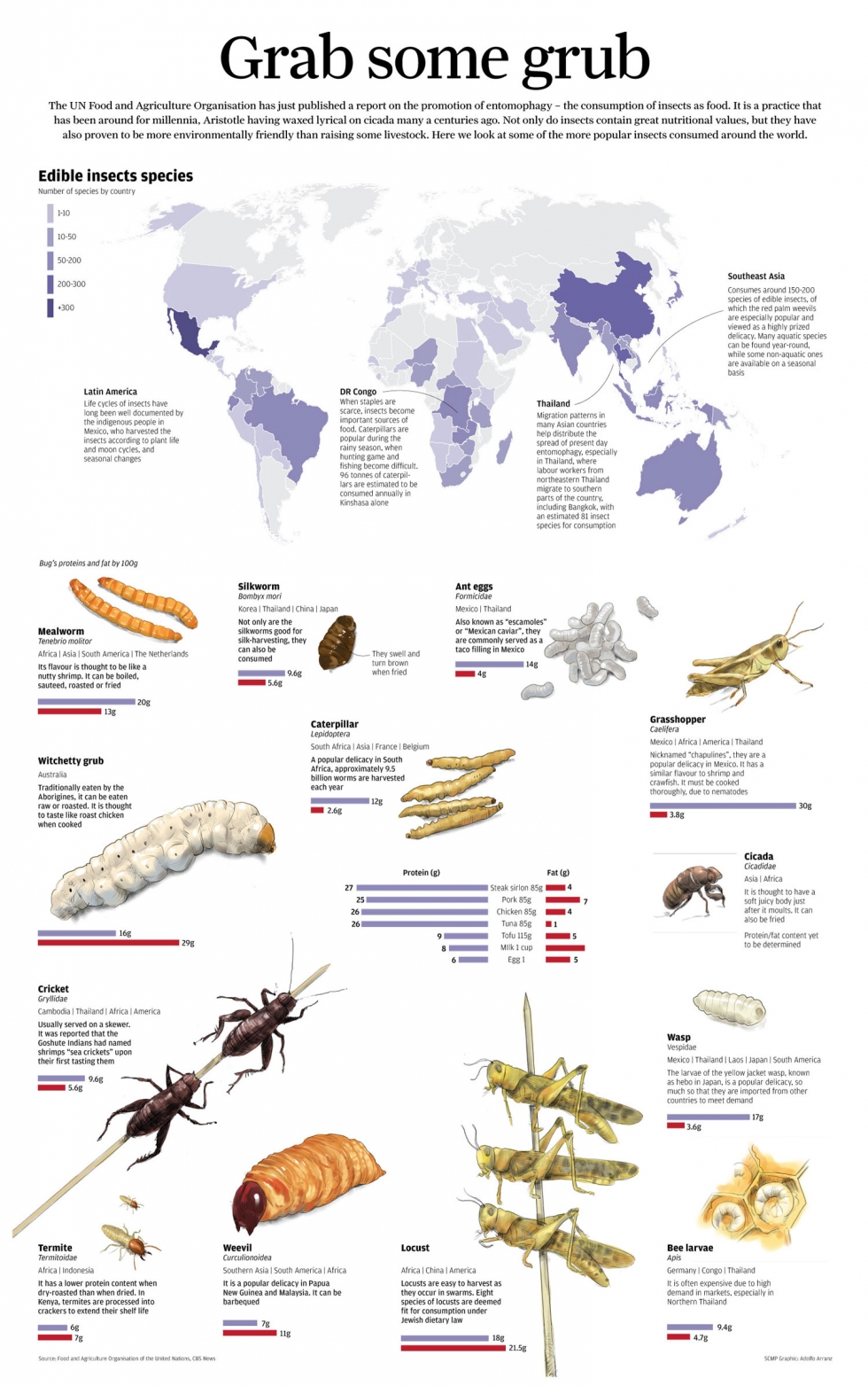 Are all insects edible?
No 
You should avoid….
brightly coloured
 hairy or prickly insects 

This is because…..
they may  be poisonous. 

‘Red, orange or yellow forget this fellow. Black, green or brown wolf it down’.
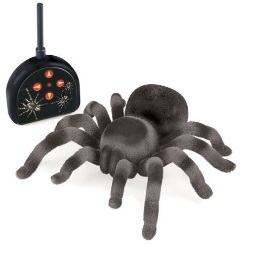 slightly nutty 
chewy
earthy
tasteless but ….


 it’s more likely a pre-conceived notion that tricks our taste buds into thinking they taste bad.
What do insects taste like?
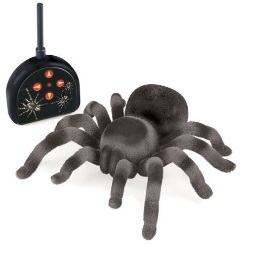 Which insect is eaten the most?
Beetles 
crickets 
Mealworms/silk worms

Why….
they’re inexpensive, 
easy to breed 
simple to prepare and cook..
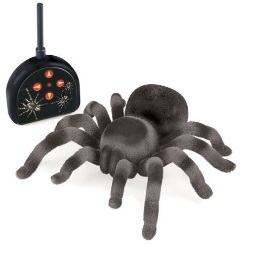 Insects are very nutritious, 
high in protein 
low in carbohydrates 
Good sources of trace minerals – iron
The main components of insects are protein, fat and fibre
Are insects nutritious?
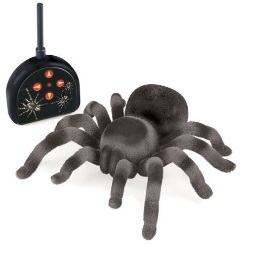 Insects vs meat….
Insects are more nutritious than 
chicken,
pork, 
beef 
fish.
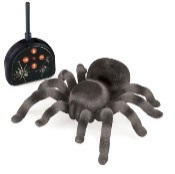 The taste test……
Questions to think about?

How hard was it to take the first bite? 
Why do you think that some people would struggle to eat insects?
How could you use insects in a meal?
What surprised you about the taste test?
How does this compare to eating a more regular protein food?
The taste test……
Questions to think about?

How hard was it to take the first bite? 
Why do you think that some people would struggle to eat insects?
How could you use insects in a meal?
What surprised you about the taste test?
How does this compare to eating a more regular protein food?
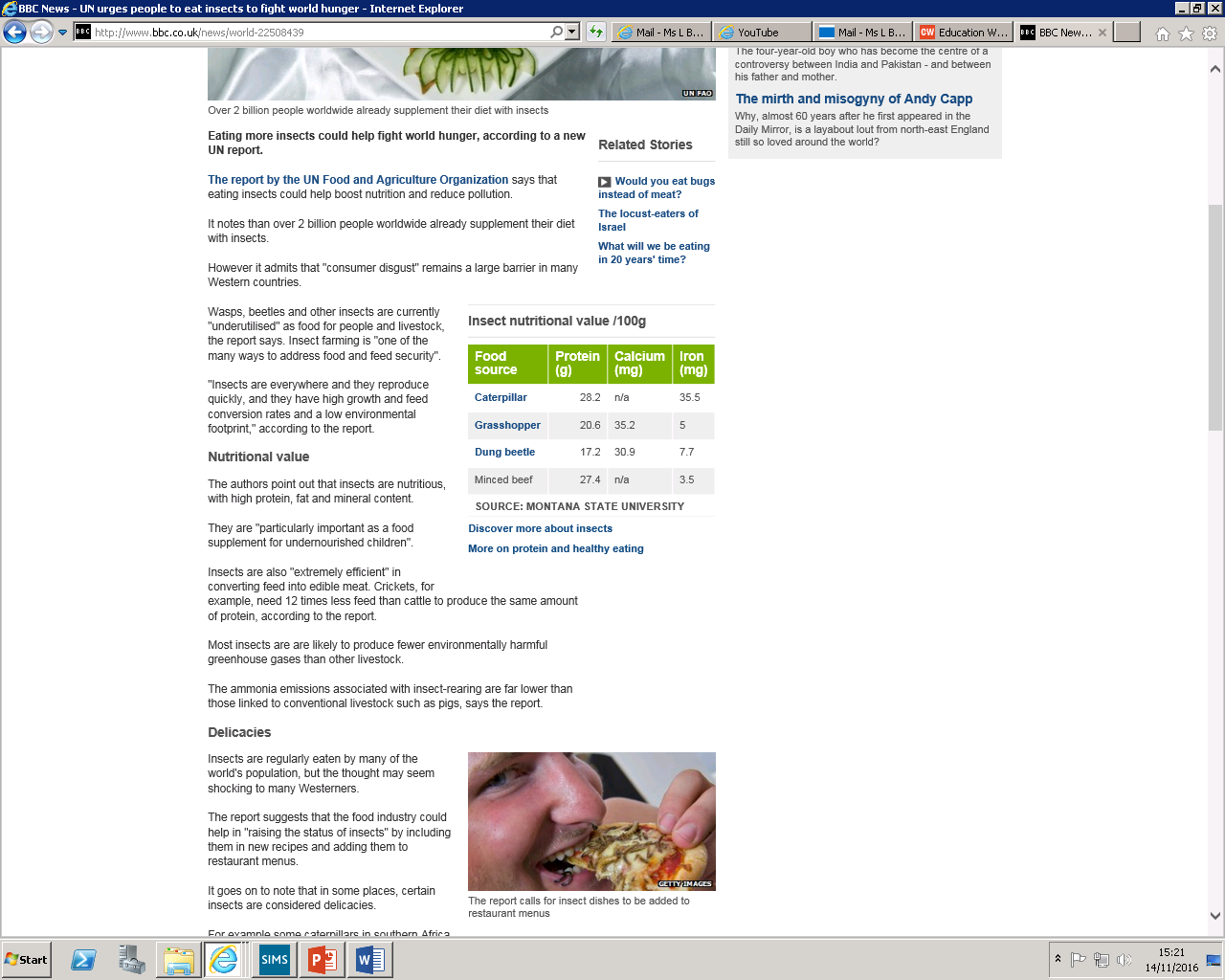 Plenary

Why should you suggest to people to eat insects instead of regular meat?